Архитектура
ИЗО
Музыка
Искусство
Письменность
Техника
КУЛЬТУРА
Литература
Религия
Наука
Астрономия
Математика
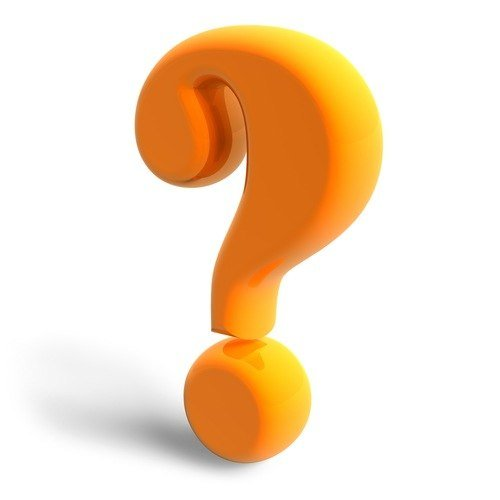 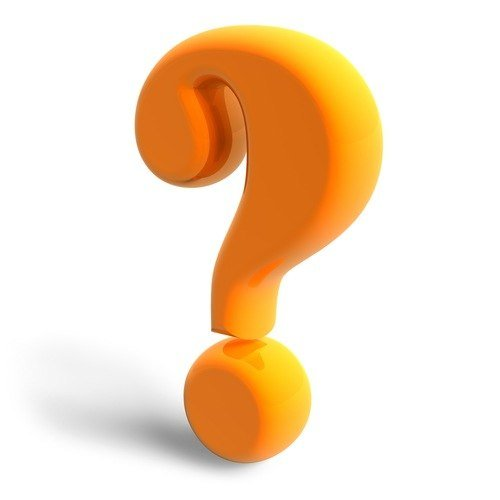 Где возникла письменность?
Где родилась литература?
Кто изобрел колесо?
Как появилась астрономия?
Где впервые дети пошли в школу?
Почему в часе 60 минут, 
а в минуте 60 секунд?
Почему в году 12 месяцев?
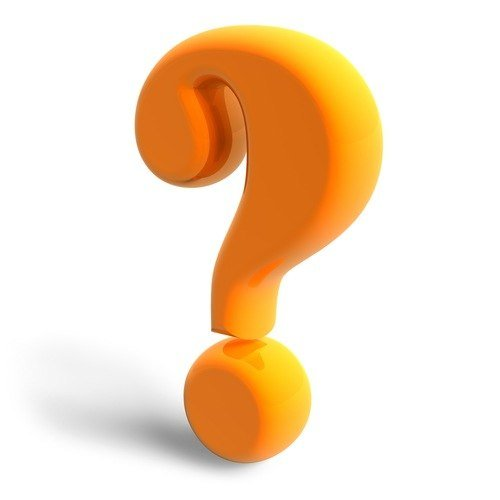 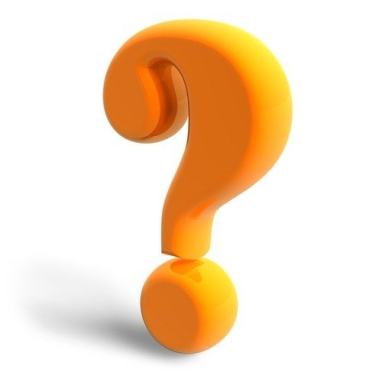 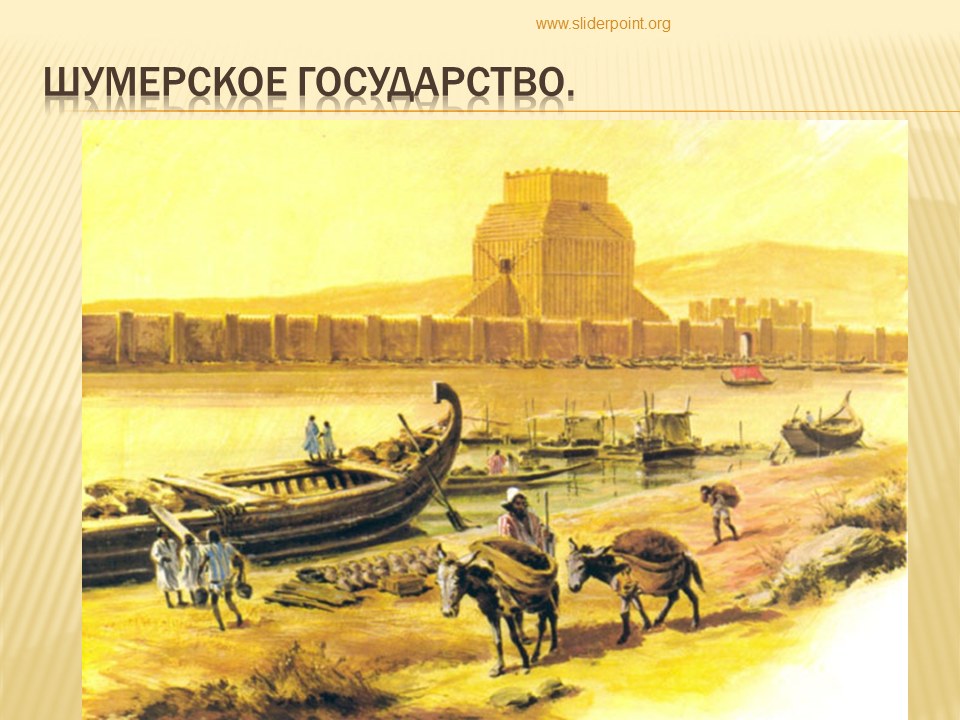 Культура   Междуречья
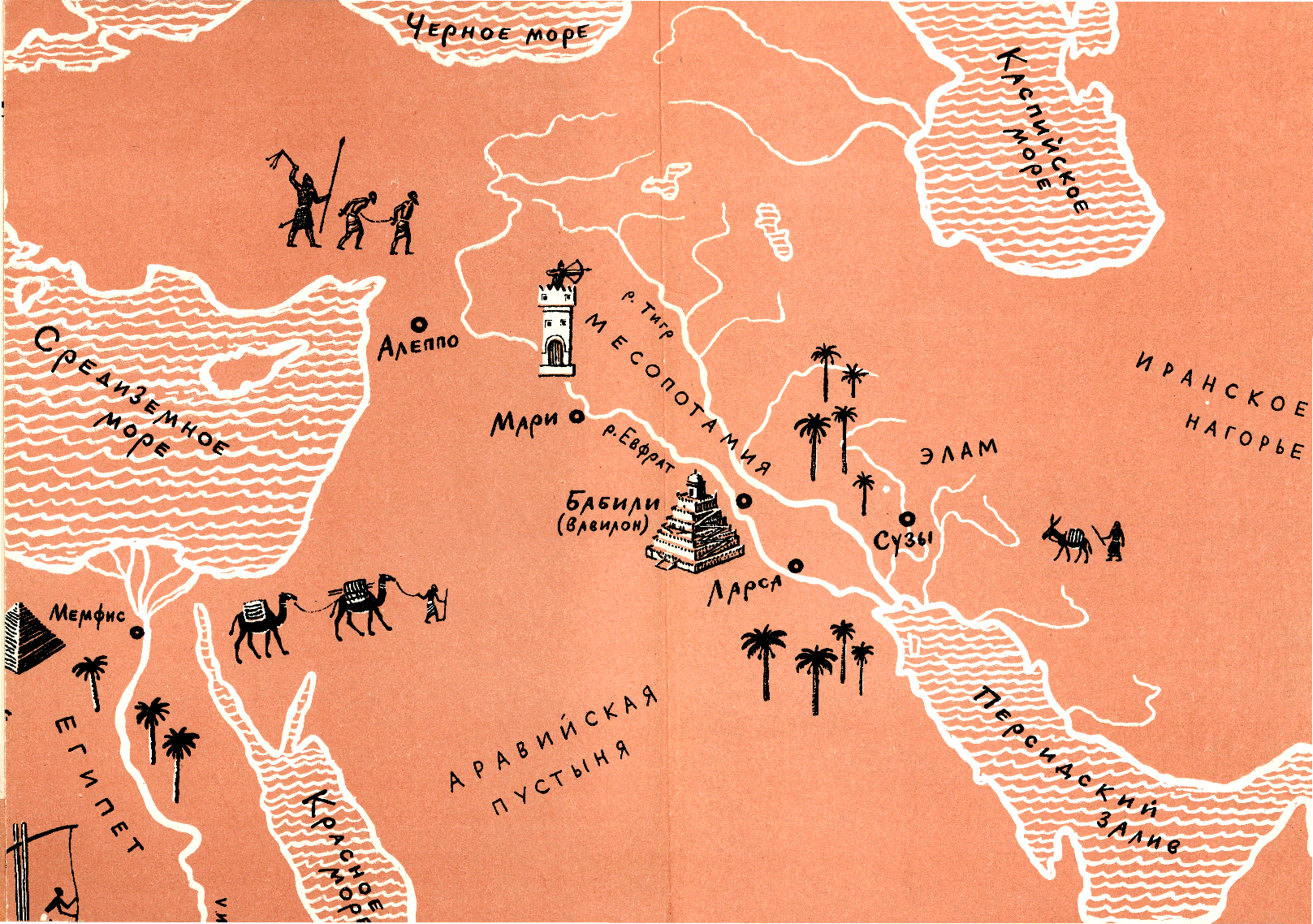 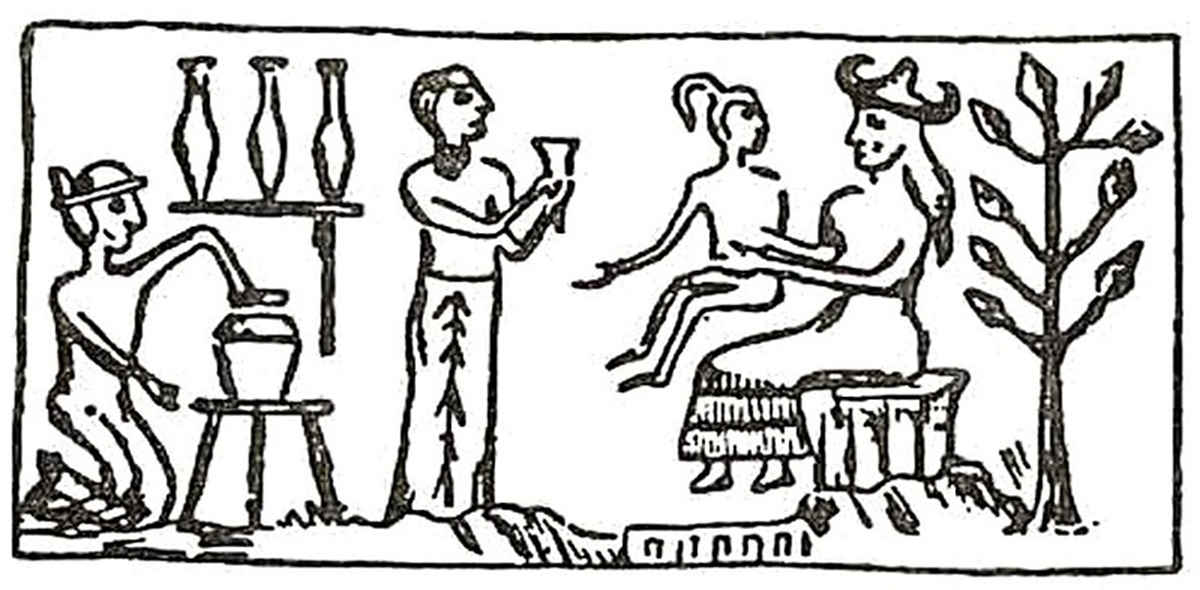 30
30
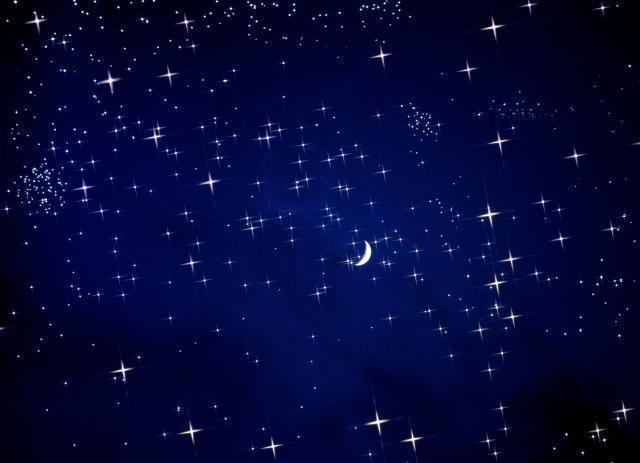 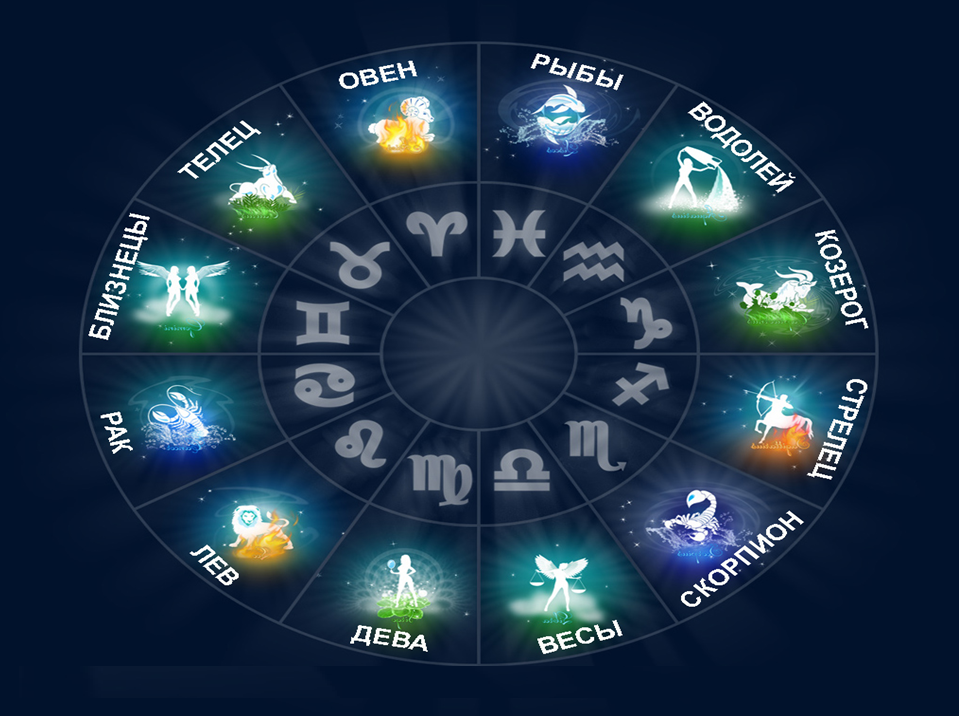 30
30
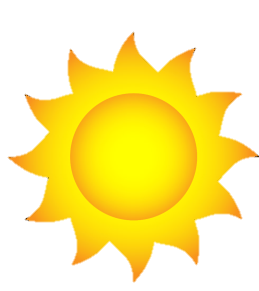 БОГ, НЕБО, ЗВЕЗДА
*
30
30
30
30
30
30
30
30
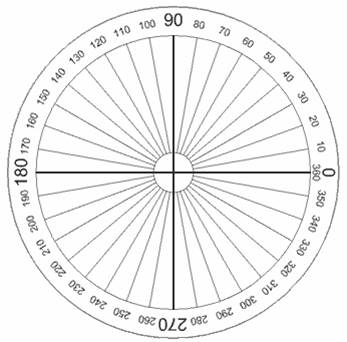 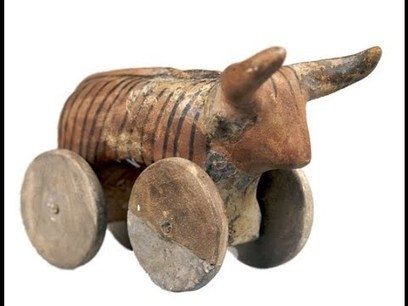 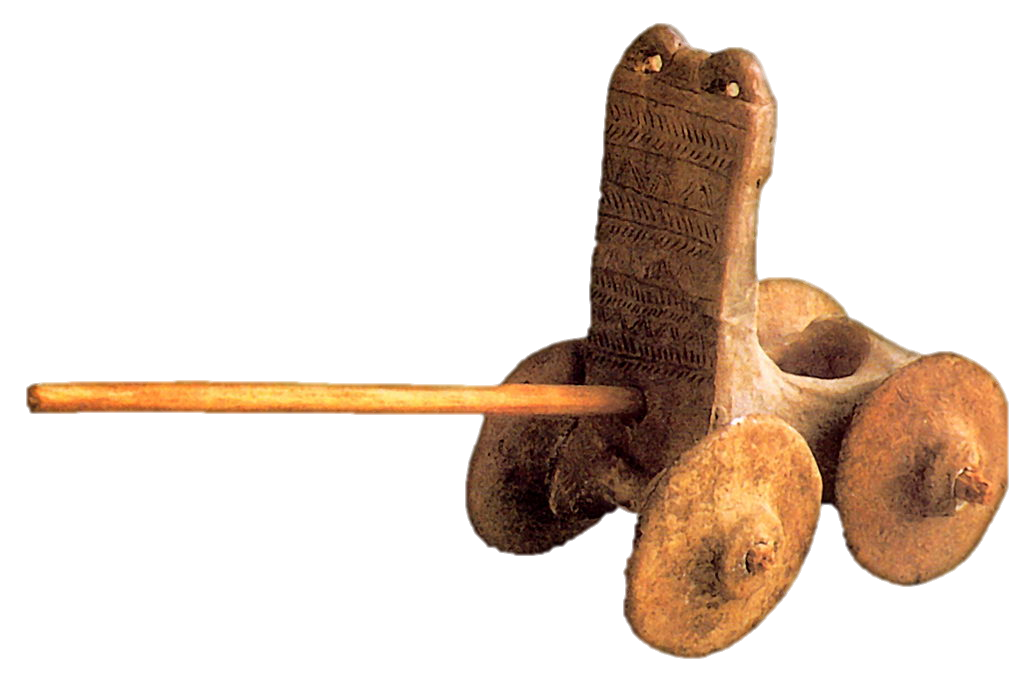 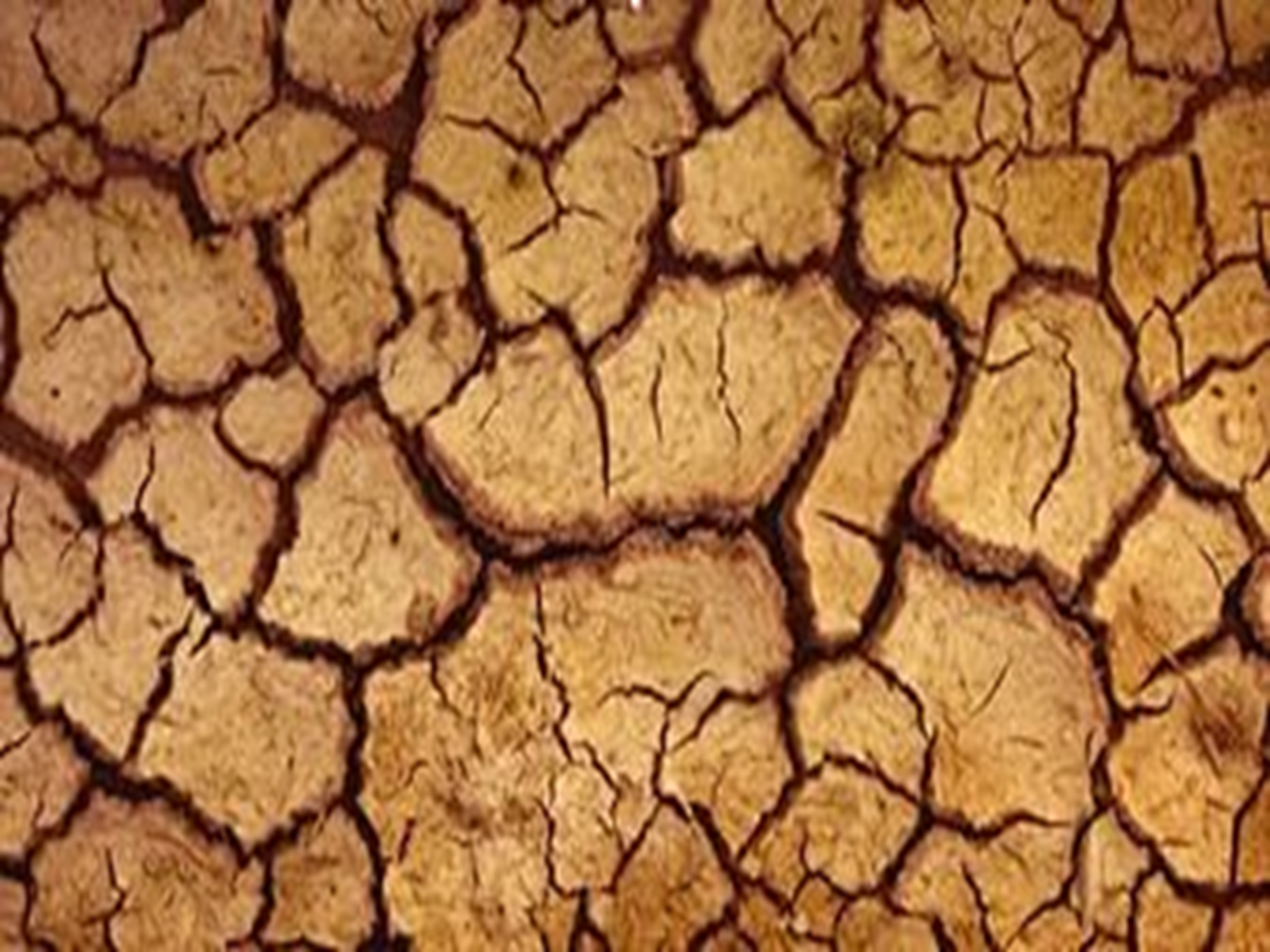 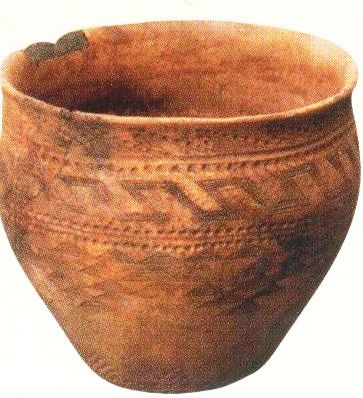 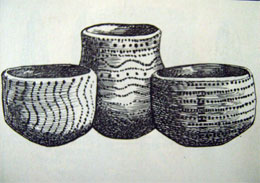 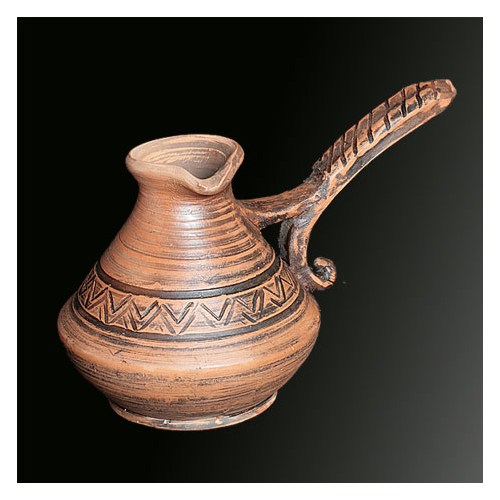 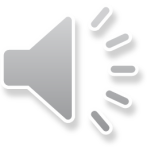 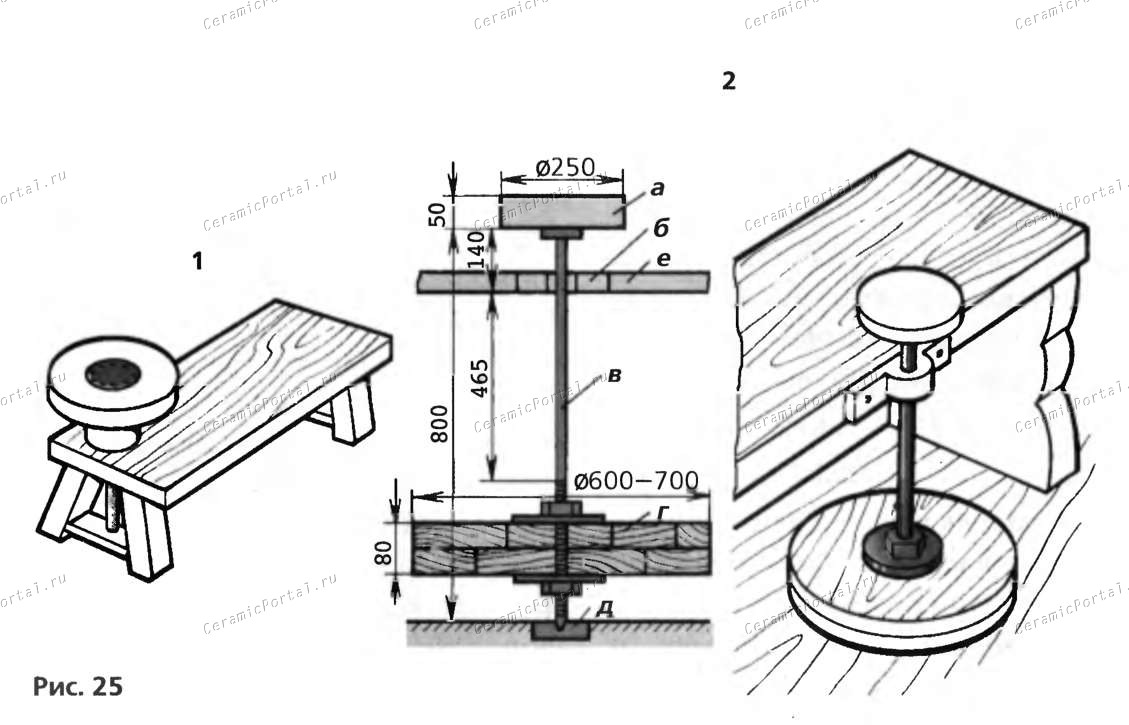 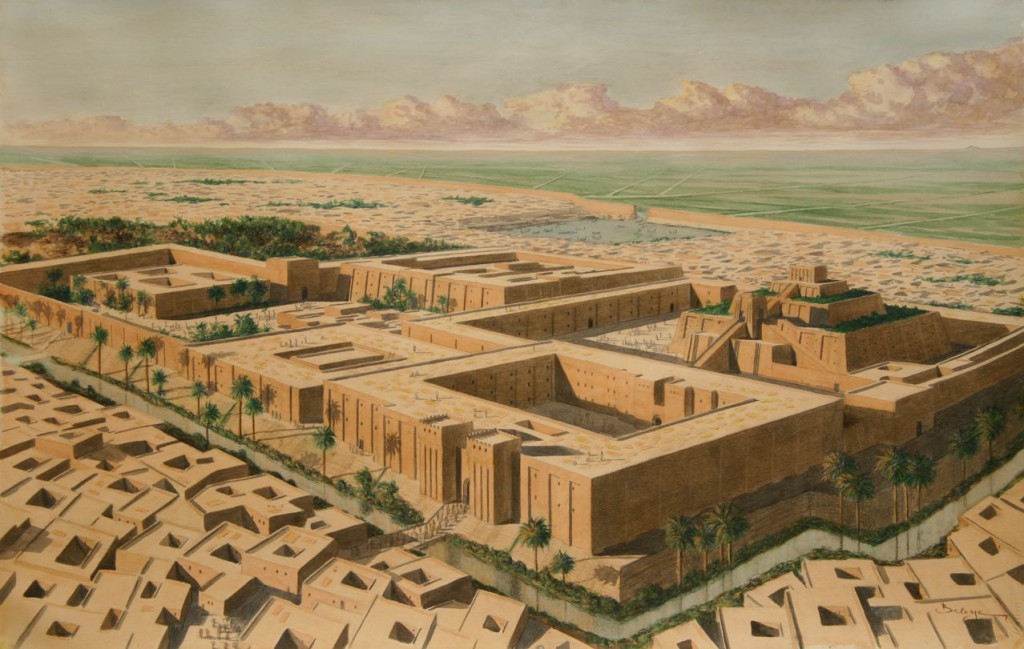 Зиккурат
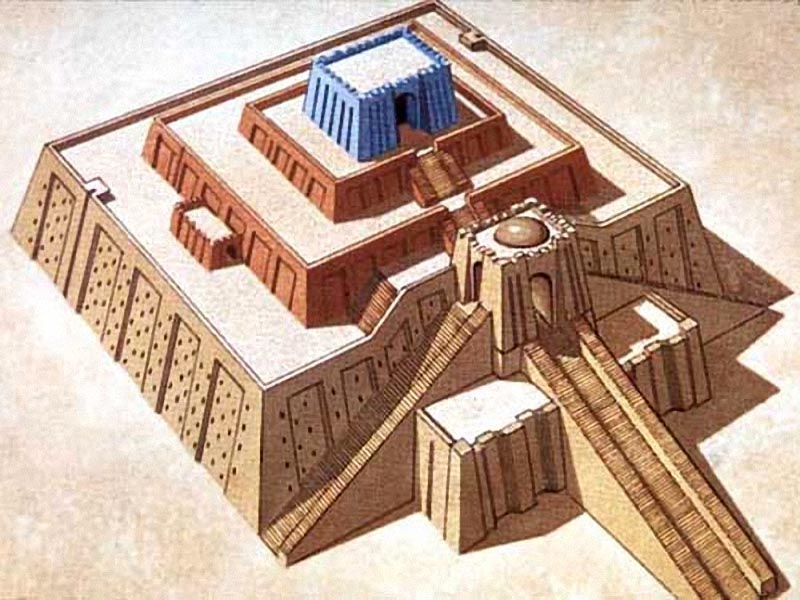 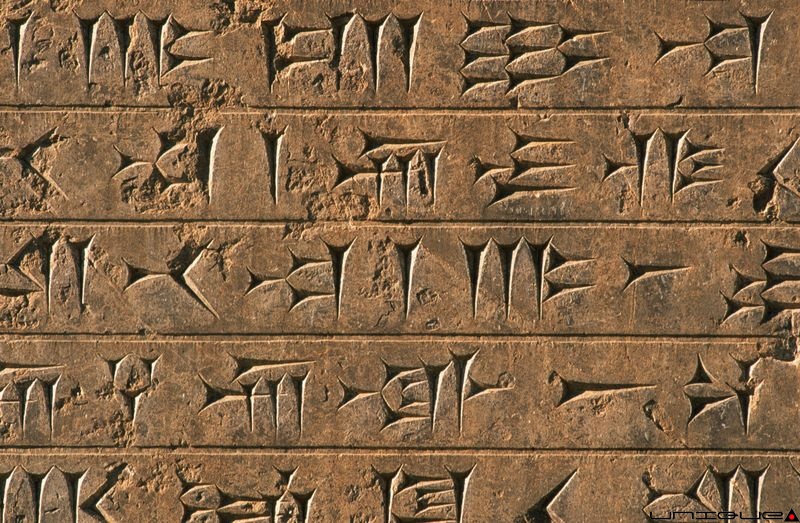 Генри Кресвик Роулинсон
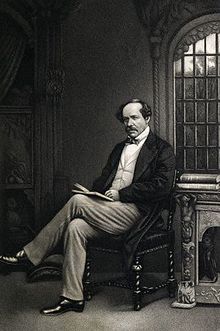 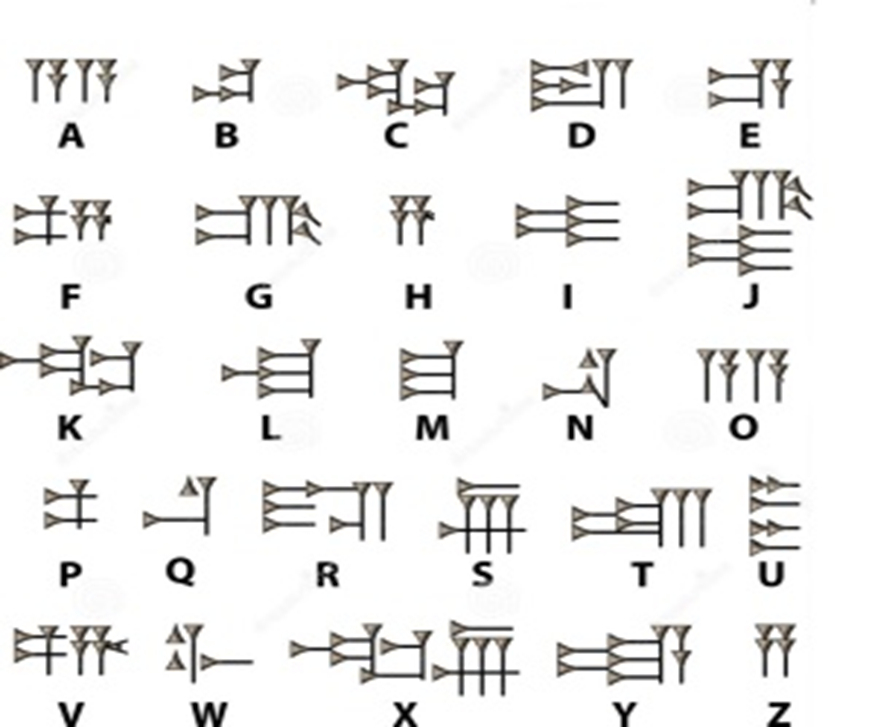 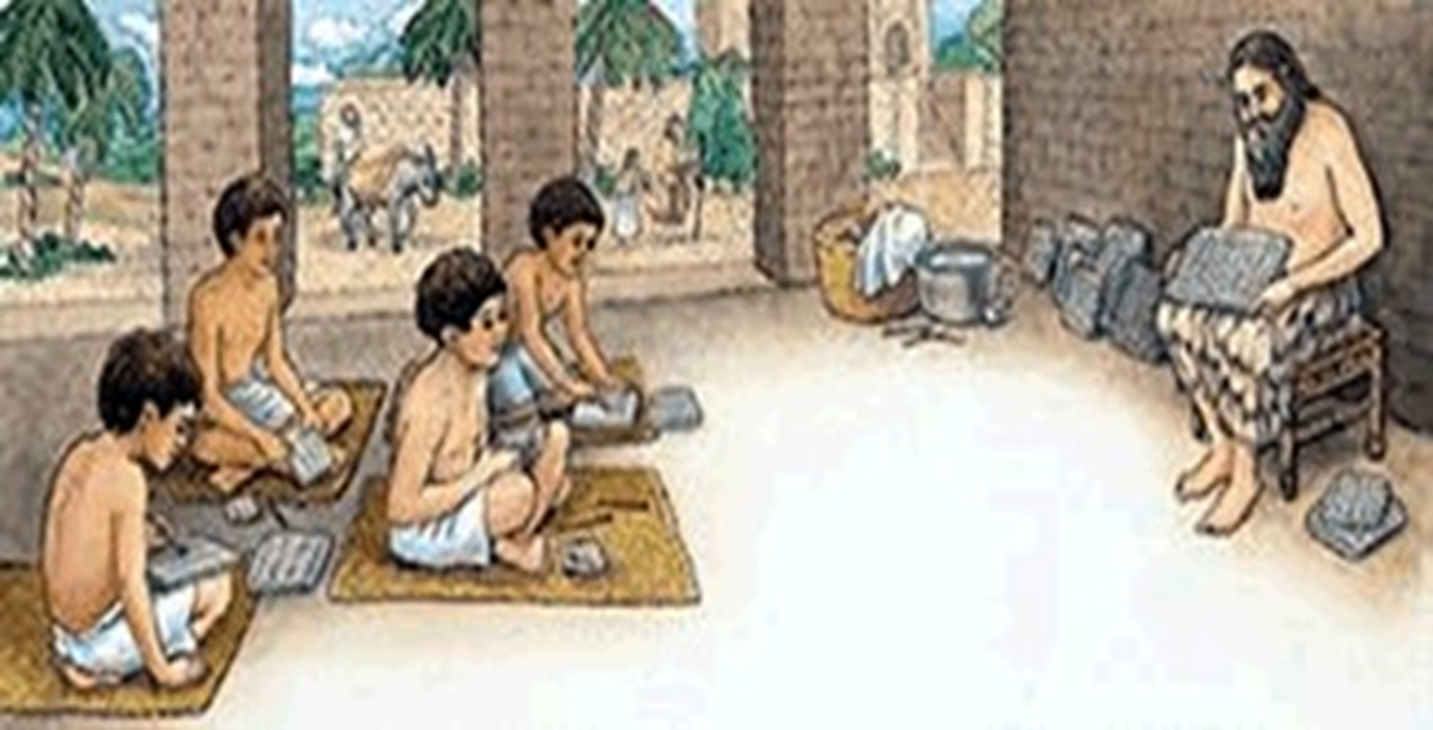 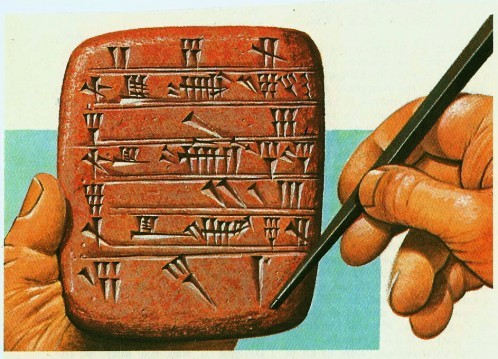 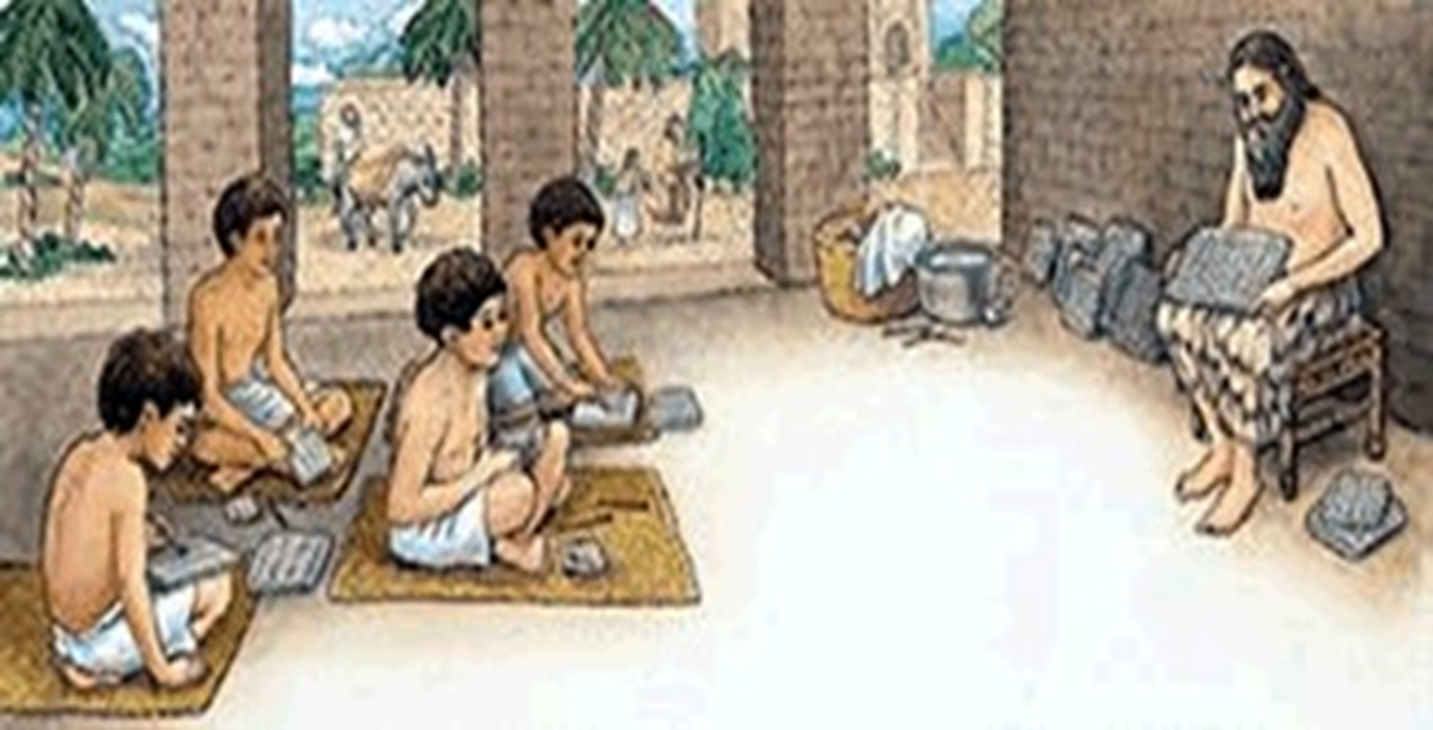